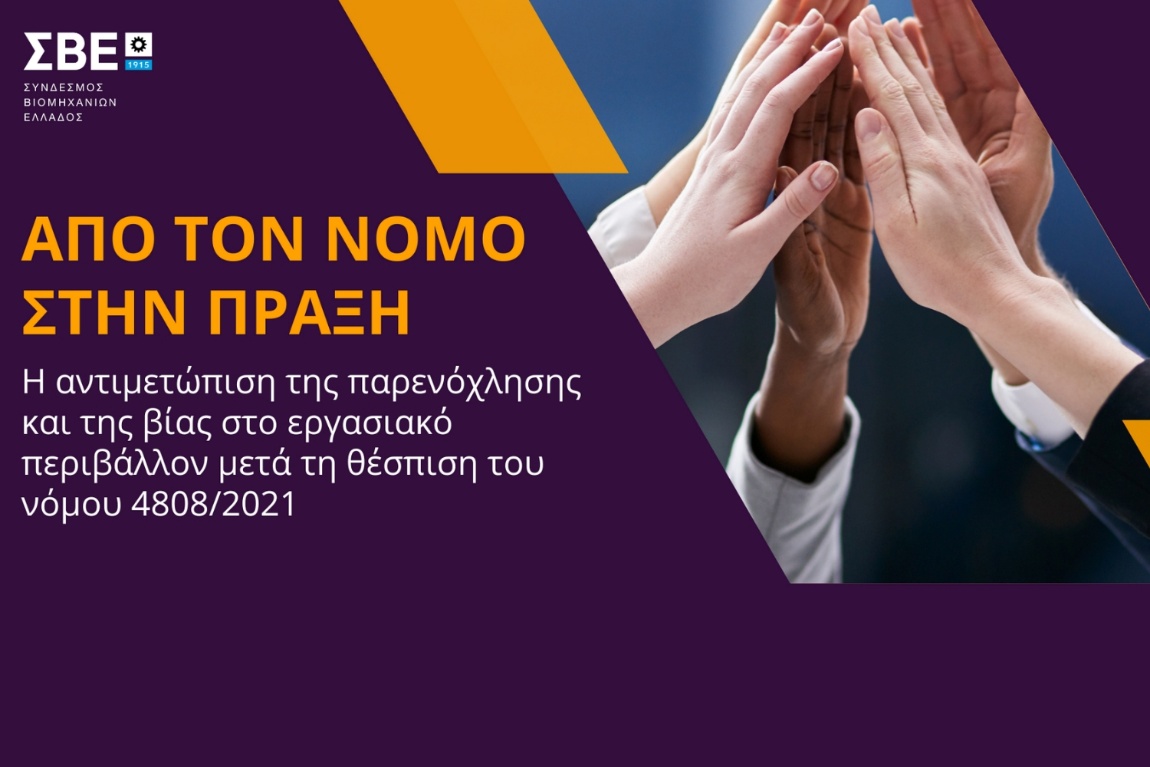 Ν. 4808/2021: 
Από τη συμμόρφωση στην κουλτούρα.

Βίλλυ Νούλη
HR Director
ΑΡΑΜΠΑΤΖΗΣ ΜΙΧΑΗΛ ΑΒΕΕ – Ελληνική Ζύμη
Πρόεδρος Σ.Δ.Α.Δ.Ε. Παράρτημα Βορείου Ελλάδος
Ν. 4808/2021: Από τη συμμόρφωση στην κουλτούρα
Μετά τη θέσπιση του Ν.4808/2021:
Ευαισθητοποίηση και προσδοκίες 	εργαζομένων.
	
	Πιο ανθρώπινο και ασφαλές εργασιακό 	περιβάλλον.
	
	Συζητήσεις: "τι είναι αποδεκτό;" "τι είναι 	παρενόχληση;"
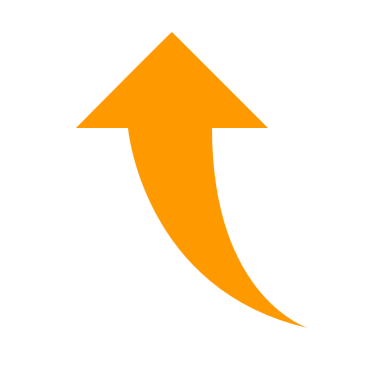 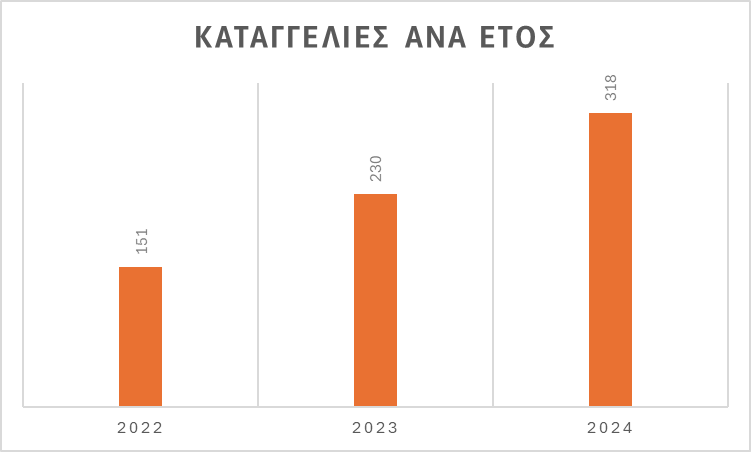 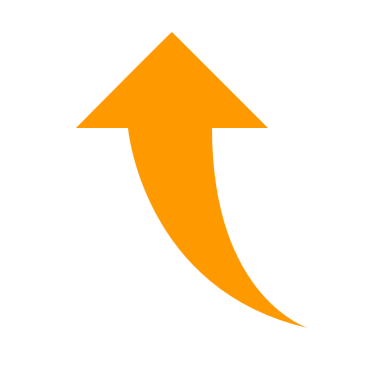 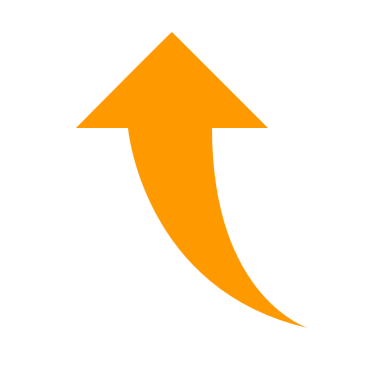 Ν. 4808/2021: Από τη συμμόρφωση στην κουλτούρα
Η ανταπόκριση των επιχειρήσεων:
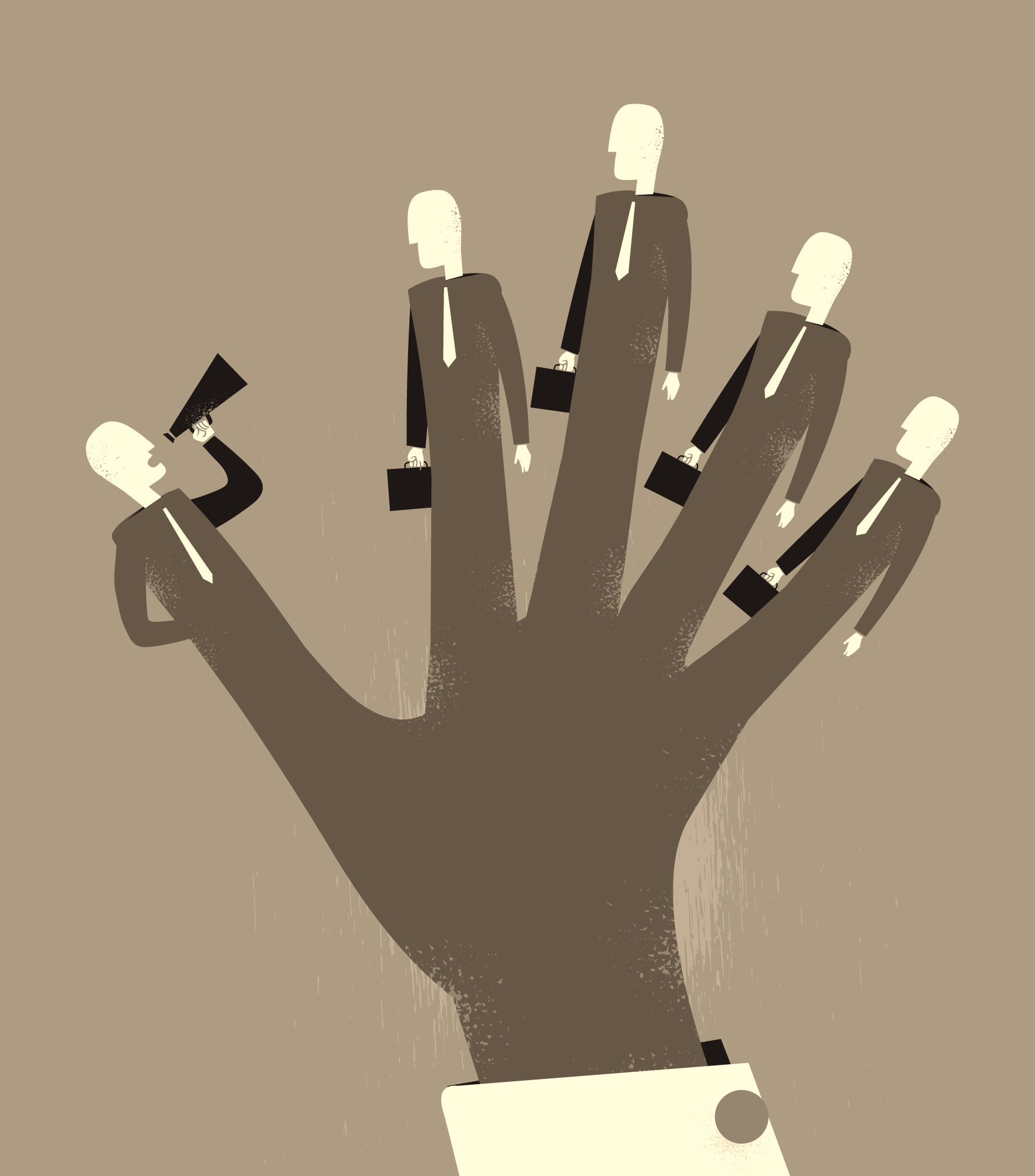 Θέσπιση πολιτικών & διαδικασιών

	Τυπική εφαρμογή

	Συμμόρφωση
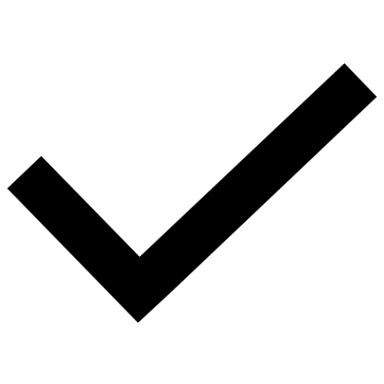 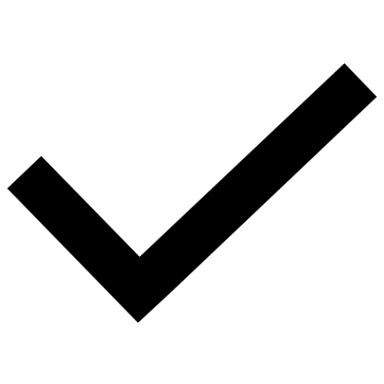 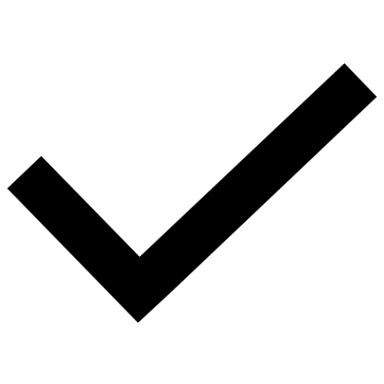 Ν. 4808/2021: Από τη συμμόρφωση στην κουλτούρα
Αύξηση αιτημάτων και ερωτημάτων.

	Πιο ξεκάθαρες προσδοκίες από 
	εργαζόμενους.

	Ψυχραιμία, τεκμηρίωση, εμπιστευτικότητα.
Η πραγματικότητα στα HR τμήματα:
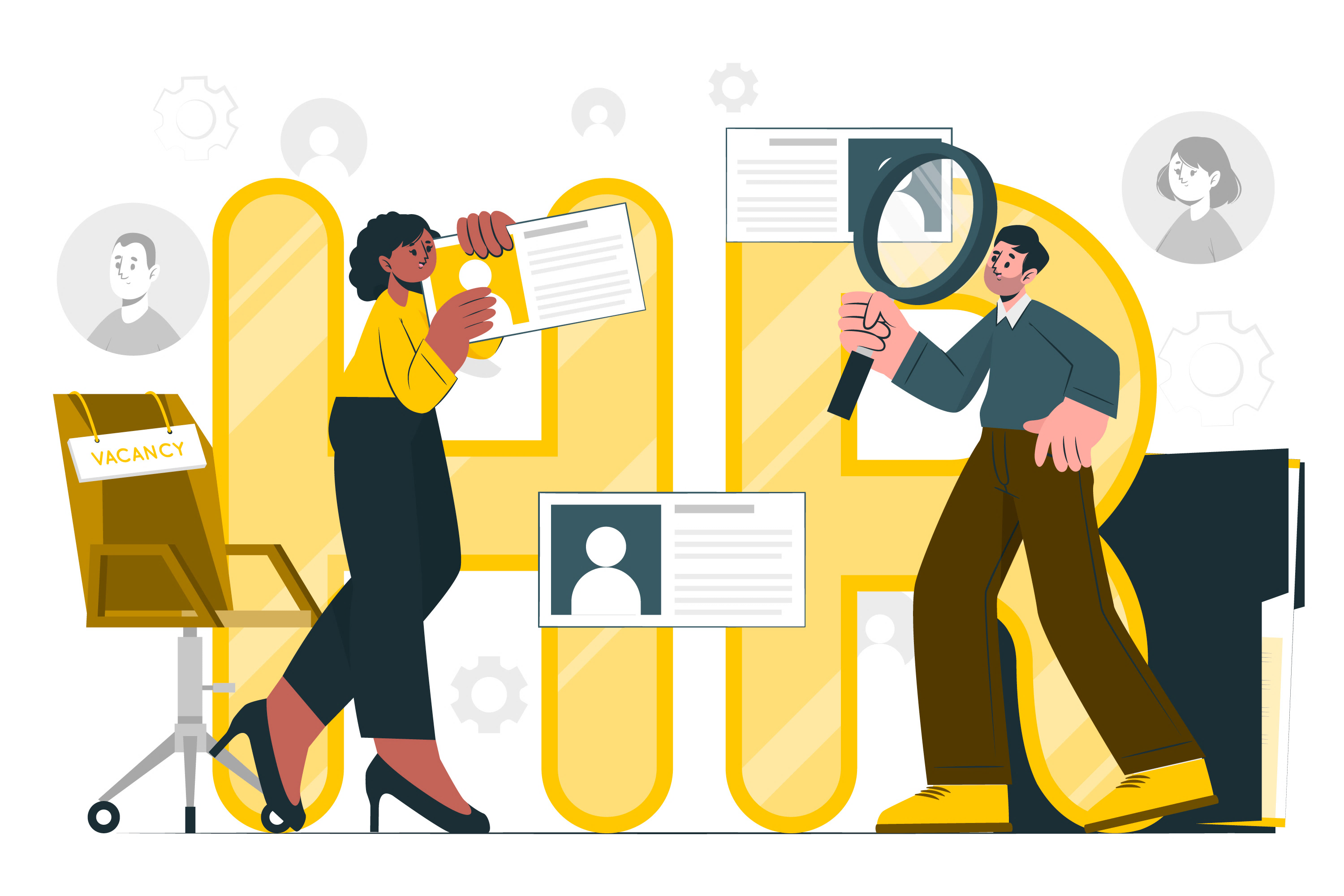 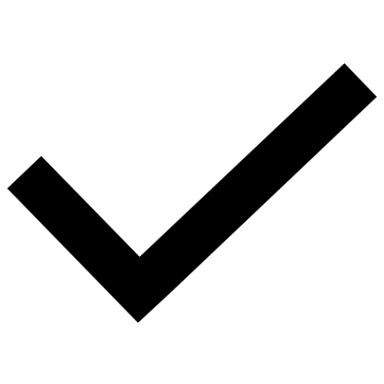 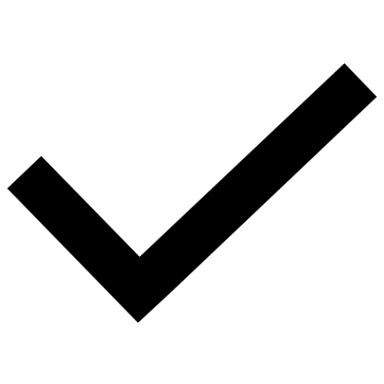 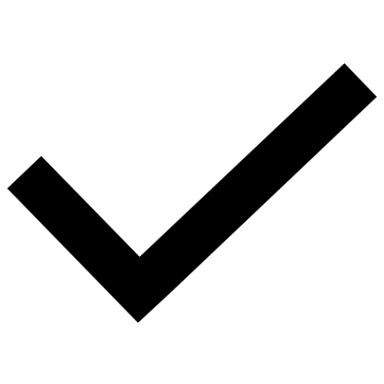 Ν. 4808/2021: Από τη συμμόρφωση στην κουλτούρα
Από τη Συμμόρφωση στην Κουλτούρα:
από υποχρέωση  κουλτούρα σεβασμού

Συστηματική εκπαίδευση
Συνεχής διάλογος
Ηγεσία πρότυπο
Δημιουργία κλίματος εμπιστοσύνης
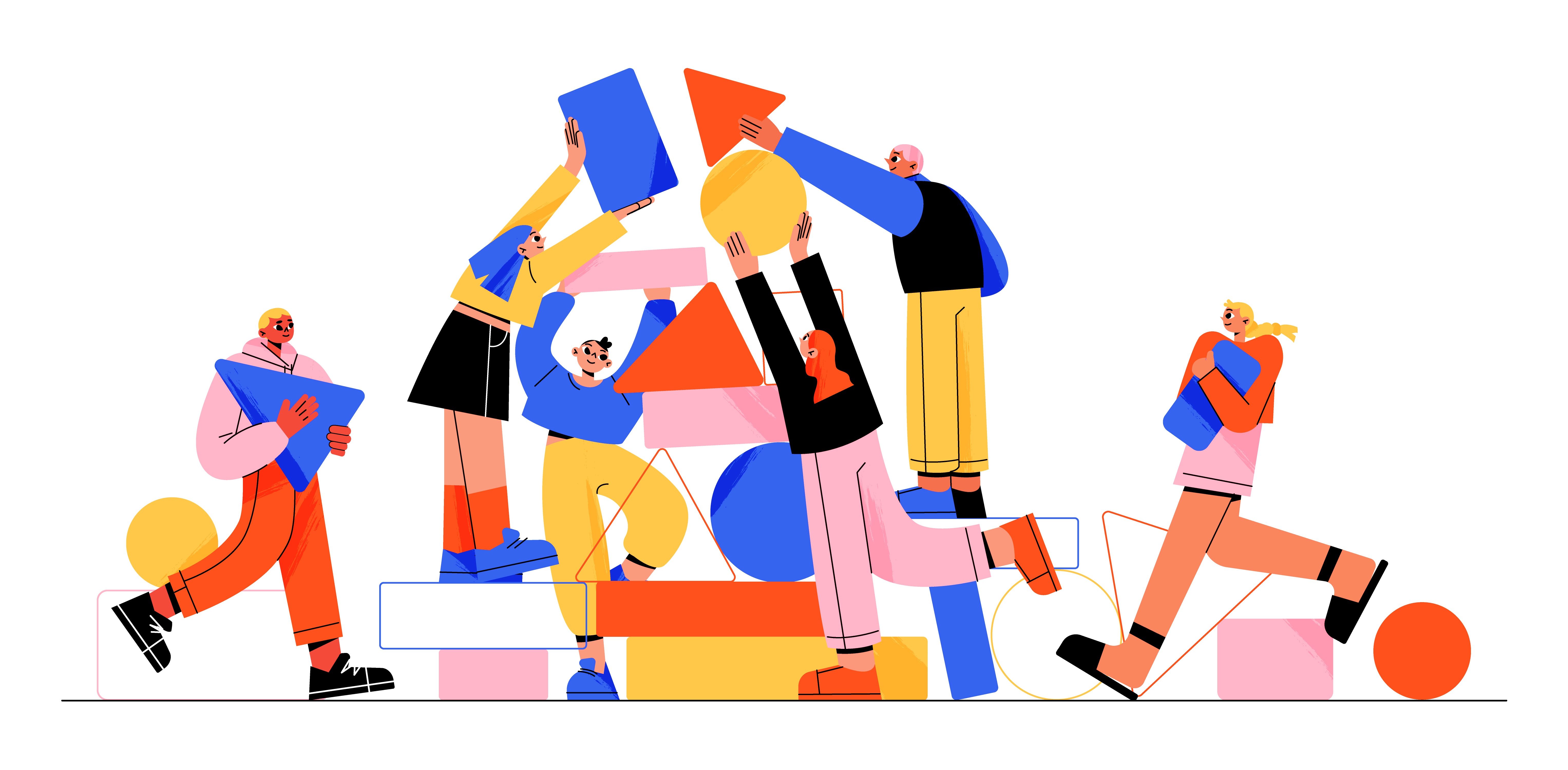 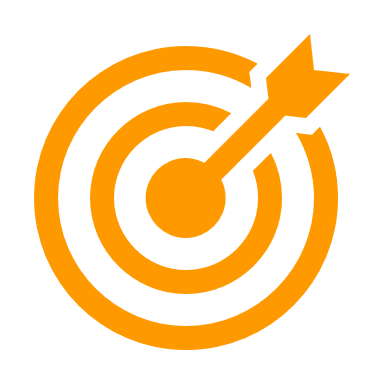 Ν. 4808/2021: Από τη συμμόρφωση στην κουλτούρα
Ο Ρόλος της Διοικητικής Ομάδας:
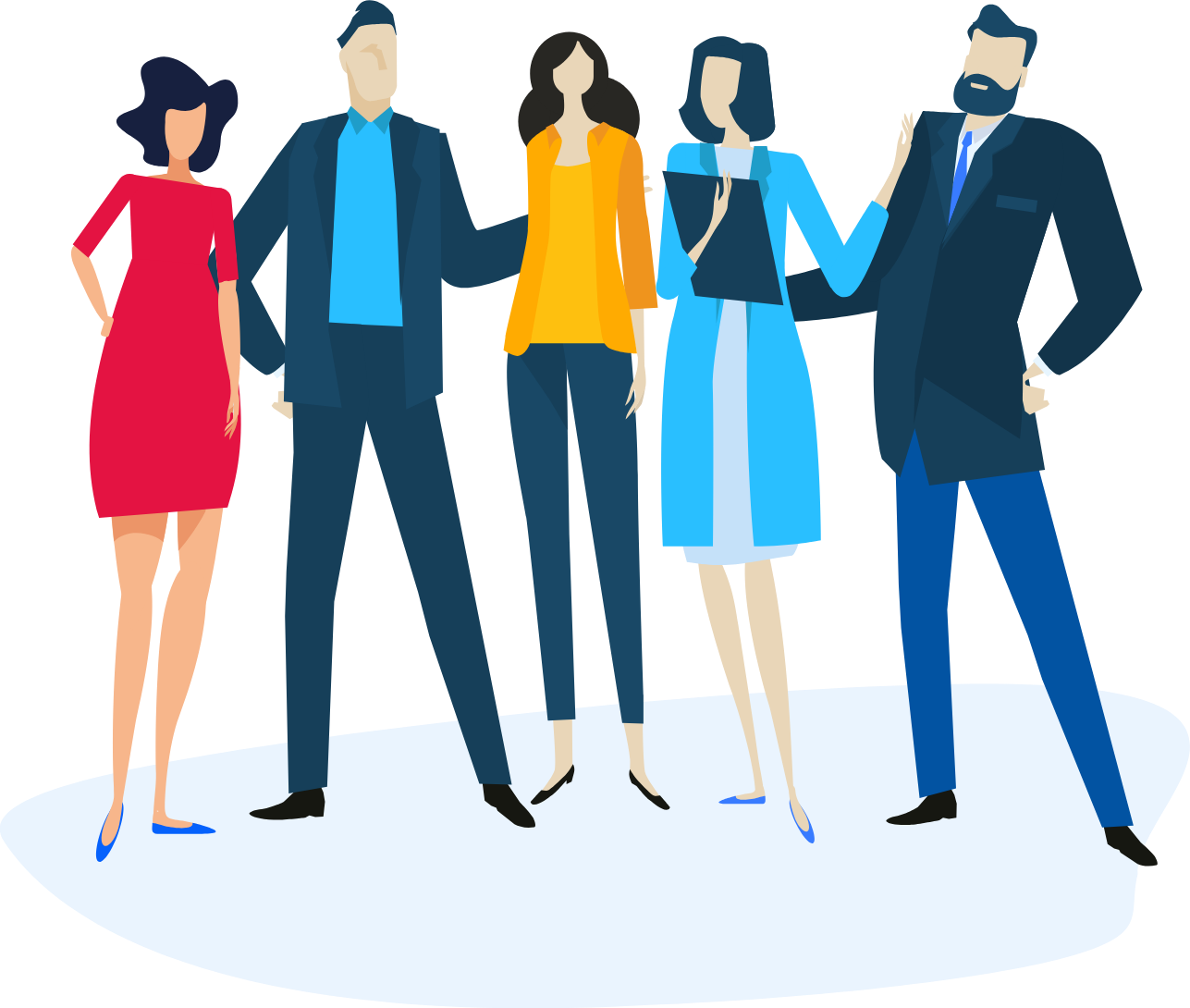 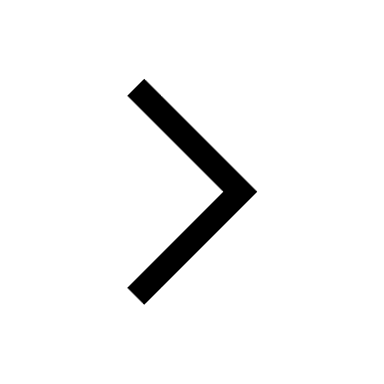 Γνώση του νόμου

Παράδειγμα ήθους και αξιών

Κουλτούρα ανοχής ή μηδενικής ανοχής
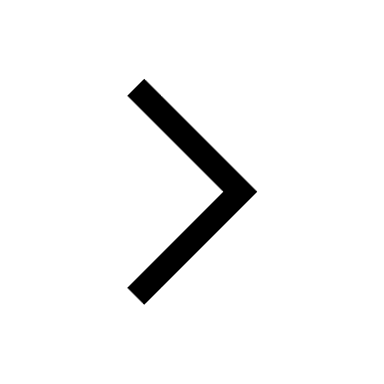 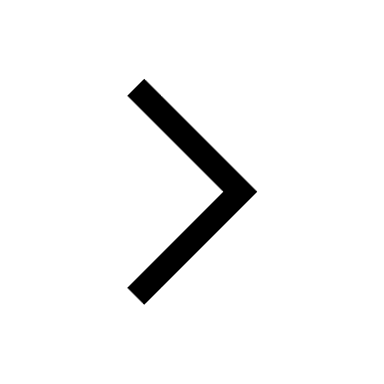 Ν. 4808/2021: Από τη συμμόρφωση στην κουλτούρα
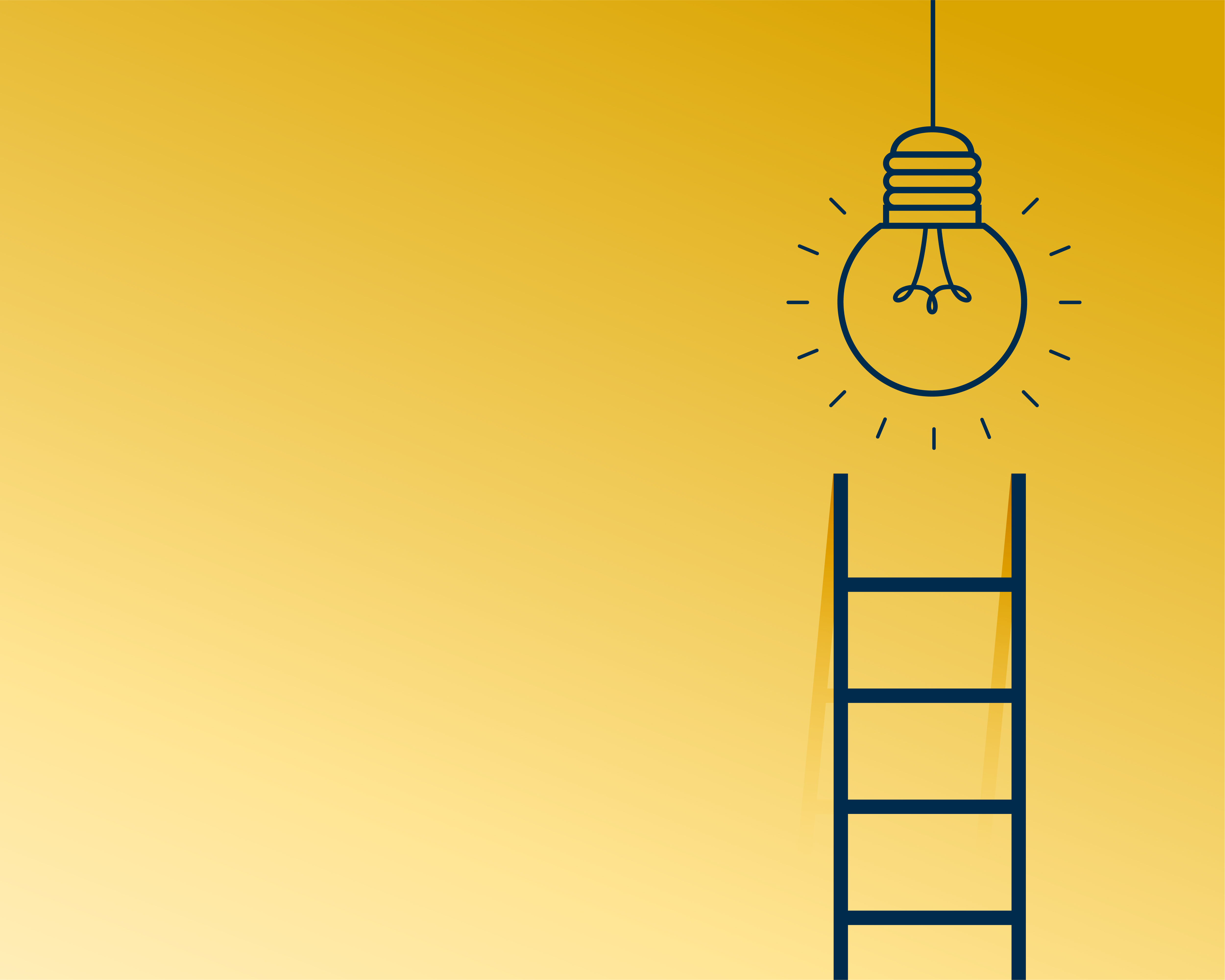 Ευκαιρία: Ο νόμος ως μοχλός μετασχηματισμού
Οφέλη για τις επιχειρήσεις:
Διακράτηση ταλέντου
Βελτίωση συνεργασιών 
Αύξηση παραγωγικότητας

Ενίσχυση employer branding
Ν. 4808/2021: Από τη συμμόρφωση στην κουλτούρα
Τι Μάθαμε & Τι Πρέπει να Βελτιώσουμε:
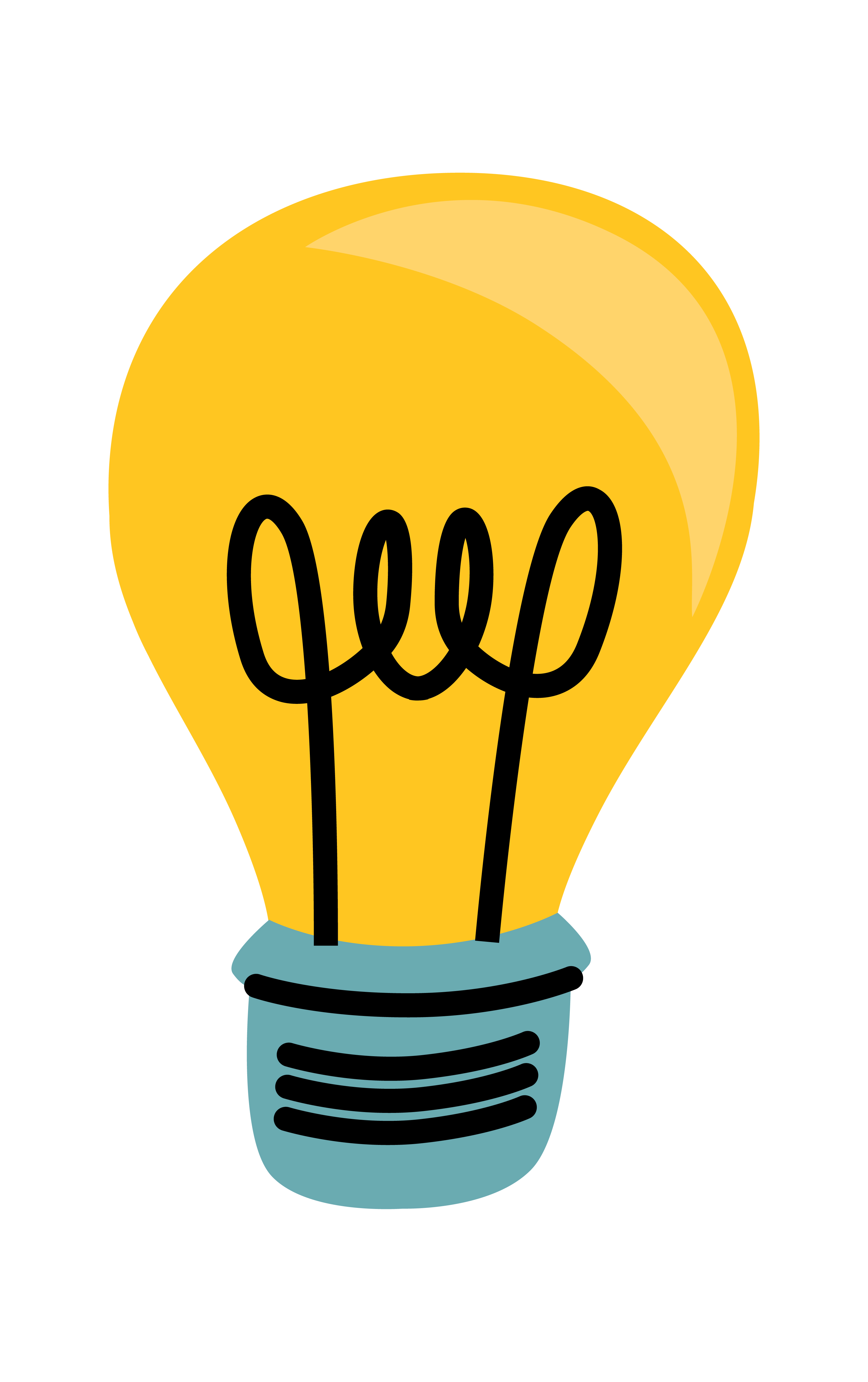 Ν. 4808/2021: Από τη συμμόρφωση στην κουλτούρα
Ν.4808/2021: πλαίσιο  η υλοποίηση στηρίζεται στον οργανισμό

Πρόληψη  εργασιακό περιβάλλον βασισμένο στην εμπιστοσύνη και τον σεβασμό

HR & Στελέχη  καθοριστικό ρόλο
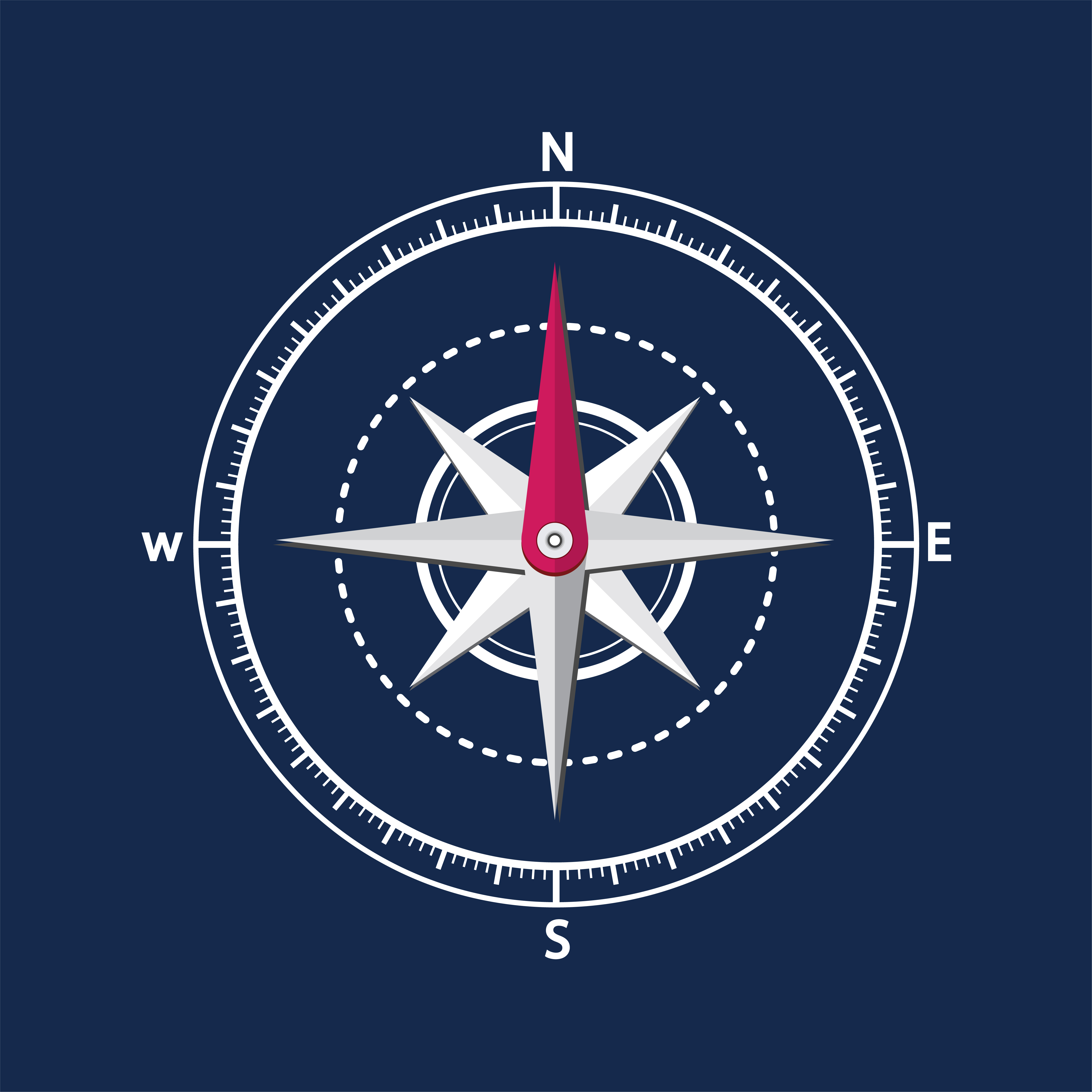